Month
Time slots open for eAZy Inquiries, eAZy Policy Recap, eAZy Application
Day
Day
Day
Day
Day
Day
Day
Send me a DM or text at XXXXX to eAZily secure a time slot!
Stamps
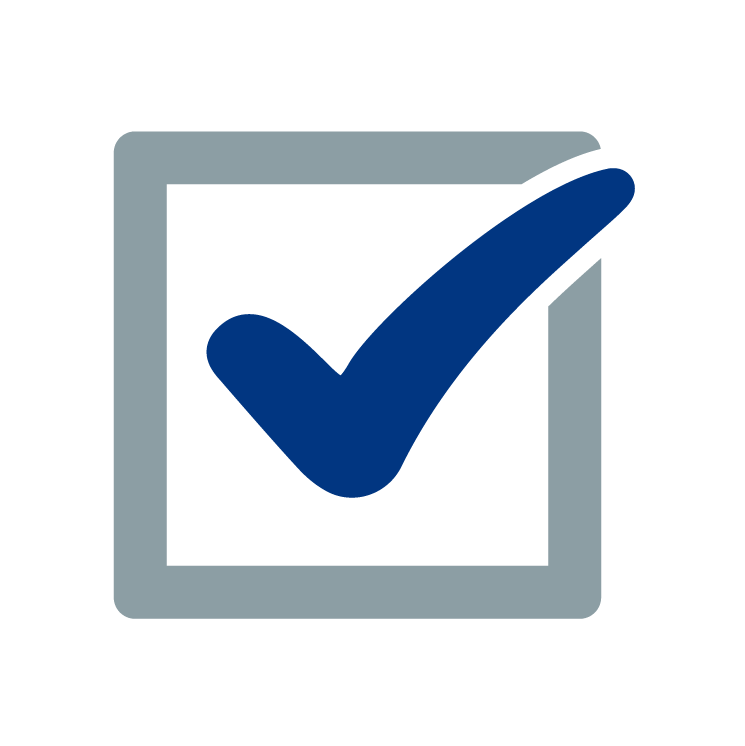 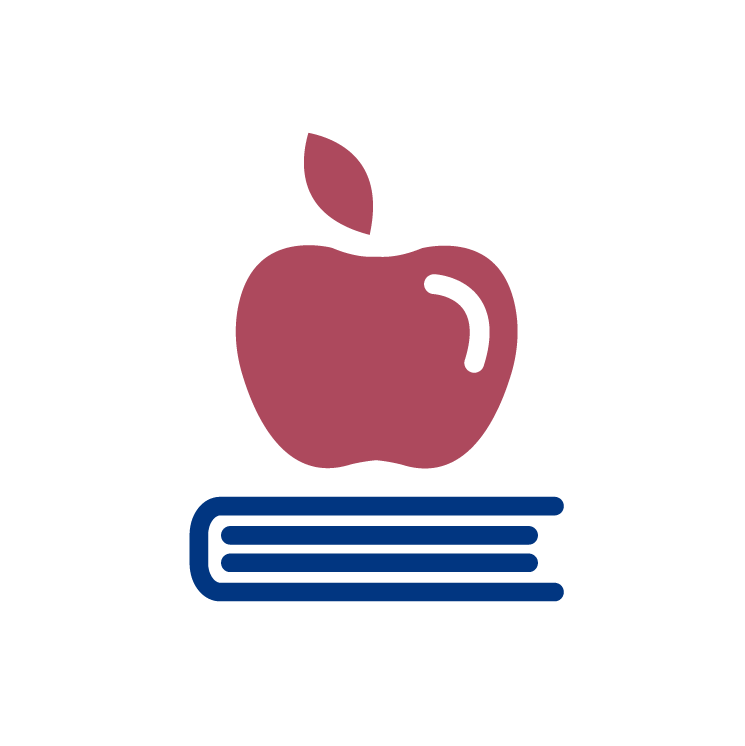 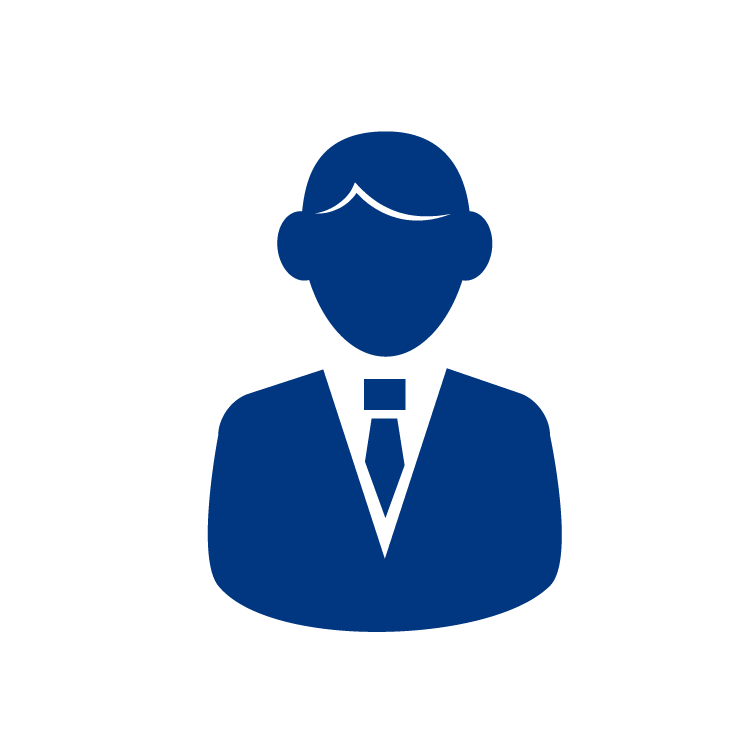 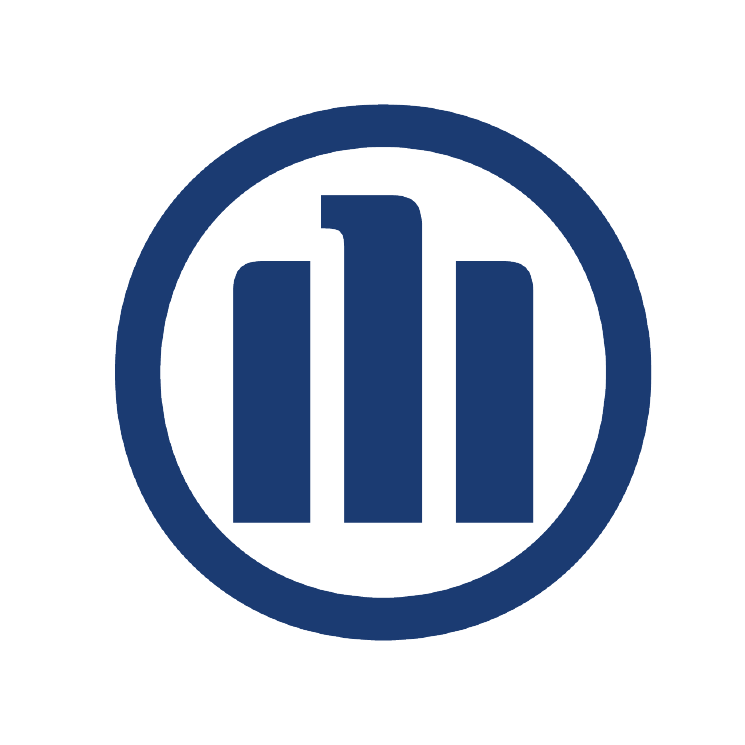 Ongoing lifetalks
(for reserved time slots)
Allianz Event
(i.e. for MM webinars)
Lifechanger Event
Book it!